Chemistry Unit 4 -Chemical Bonds
Physical Science
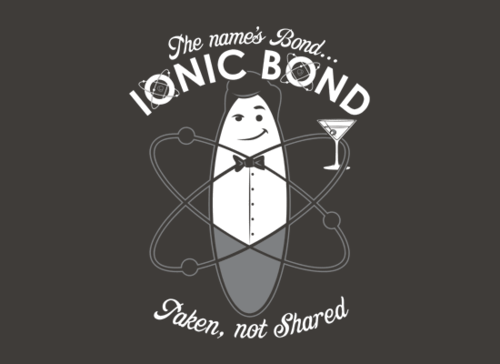 Chemical Bond
Strong attractive force between atoms or ions in a molecule or compound.

Formed by:
transferring e- (losing or gaining)
sharing e-

Valence Electrons play the biggest role in determining how atoms combine
Ne
Stability
Octet Rule
most atoms form bonds in order to have 8 valence e-
full outer energy level
Noble Gas configuration
Want to be like the noble gases
8 is great!
Stability is the driving force behind bond formation!
Review…
Ion – atom that has lost or gained electrons to become charged
Example – 
Sodium – Na1+

Magnesium – Mg2+

Chlorine – Cl1-

Oxygen – O2-
Ionic Bond
Attraction between 2 oppositely charged ions

Formed by transferring e-  from a metal to a nonmetal
Ionic Bond
Example: sodium chloride
Sodium gives an electron to chlorine
Sodium becomes a positively charged ion and chlorine becomes a negatively charged ion.




The result of the bond between the ions is a compound, sodium chloride
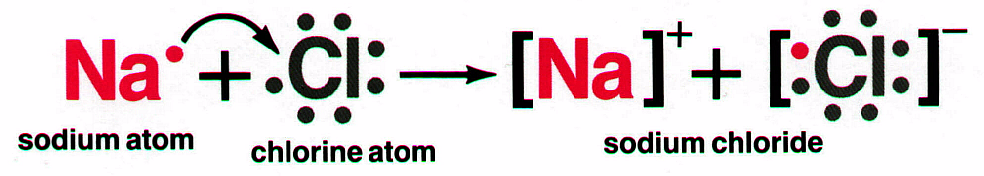 Ionic Bond
Bohr diagrams – show all of the electrons in their energy levels
First energy level has 2, others have 8
Outermost are valence electrons
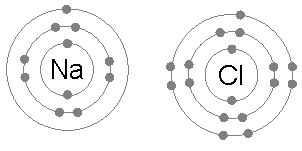 Ionic Bond
Lithium and bromine
Lithium ion lost electron, bromine ion gained electron




Result is lithium bromine with ionic bond
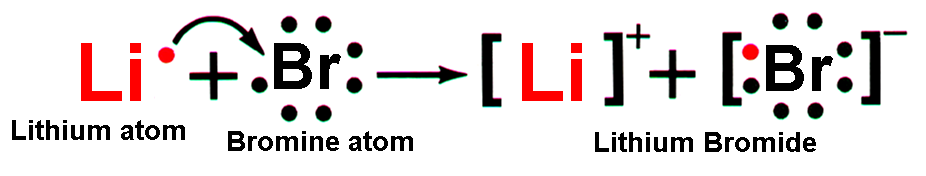 Oxidation Number
The charge on an ion.
Indicates the # of e- gained/lost to become stable.
1+
0
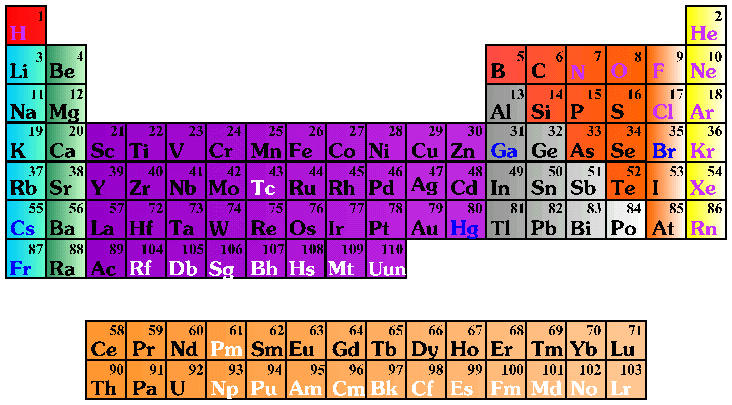 2+
3+
4+
3-
2-
1-
Oxidation Number
Noble gasses are already stable – 0
Elements with a low number (1,2) valence electrons want to LOSE electrons to become positive
Elements with a high number (6,7) valence electrons want to GAIN electrons to become negative
1+
0
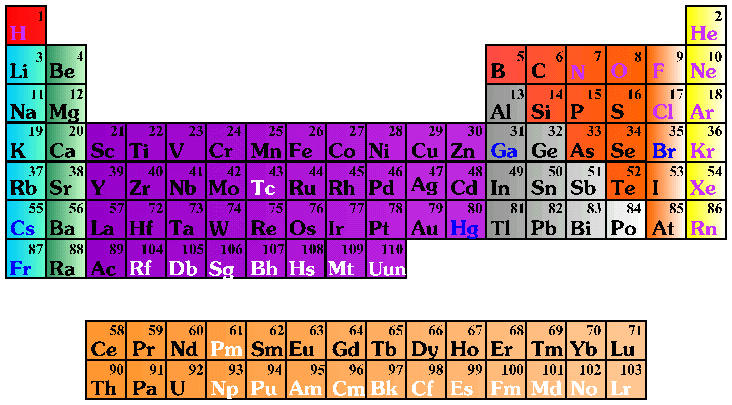 2+
3+
4+
3-
2-
1-
More about ions…
Ionization – process of removing electrons and forming ions
Ionization Energy – energy needed for ionization to occur
Few valence electrons = low ionization energy
Many valence electrons = high ionization energy
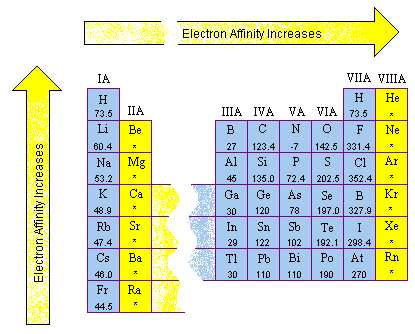 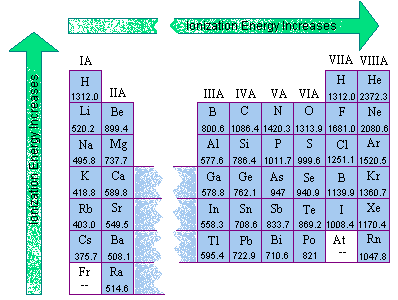 More about ions…
Electron affinity – tendency of an atom to attract electrons
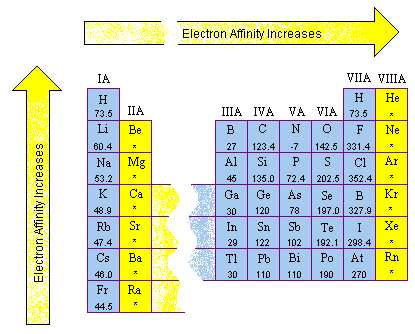 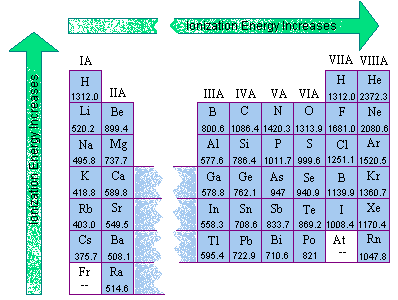 Ionic Bond
Form a 3-D crystal lattice

Placement of ions in an ionic compound that results in a regular repeating arrangement

Gives compound Structure
Ionic Bond
Examples of the 3-D Crystal lattice:

Sodium chloride	     silver (I) bromide
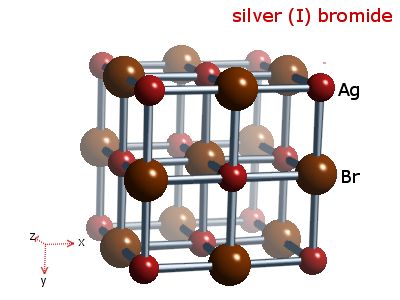 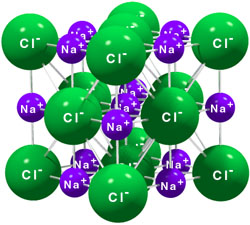 Covalent Bond
Bond formed by sharing e- between two nonmetals
Usually occurs between atoms that have similar ionizations energies and electron affinities.
Shared electrons are in the outermost Energy Level of both atoms at the same time.  (Covalent, co – jointly/together, valent – valence (outermost) electrons)
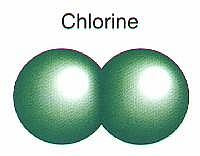 Cl2
Covalent Bond
Example: two chlorine atoms share valence electrons
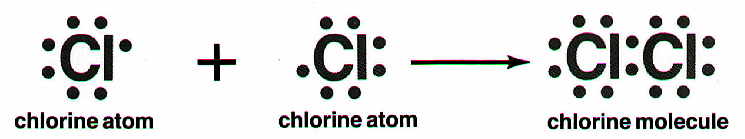 Covalent Bond
Two hydrogen atoms share valence electrons




Hydrogen only has one energy level, so it only needs 2 valence electrons to be stable.
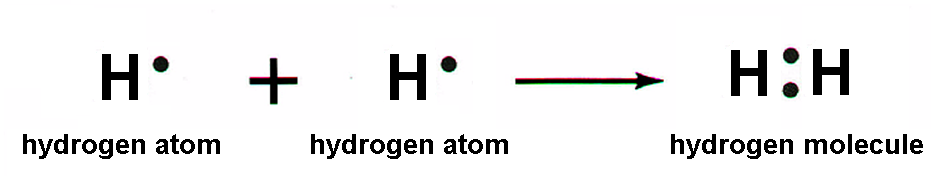 Covalent Bond
Nonpolar Covalent Bond
e- are shared equally
usually identical atoms
Examples: Cl2, O2
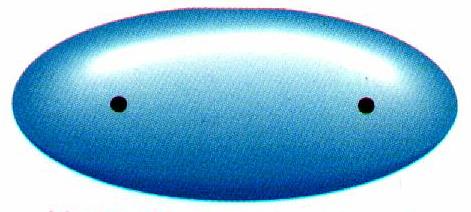 Covalent Bond
Polar Covalent Bond
e- are shared unequally between 2 different atoms
results in partial opposite charges
Example: H2O
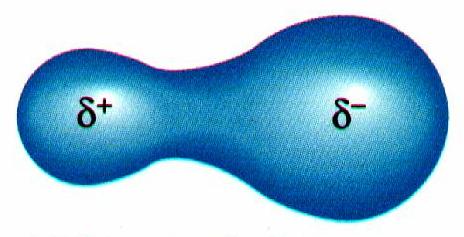 Covalent Bond
Water is polar covalent bond
Oxygen has a greater electron affinity, pulls the electrons more toward it
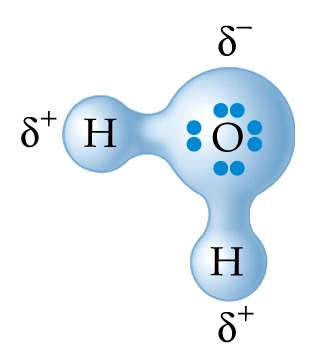 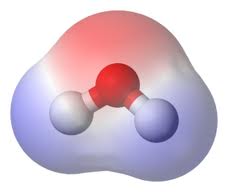 1 oxygen atom
2 hydrogen atoms
Chemical Formula
Shows:
1) elements in the compound
2) ratio of their atoms
H2O
Chemical Formulas
Examples:
Salt– NaCl
Water – H2O
Sand – SiO2
Sugar – C6H12O6
Alcohol – C2H5OH
Magnesium hydroxide – Mg(OH)2
Diatomic Elements
Covalent bond that occurs between atoms of the same element
The Seven Diatomic Elements
Br2  I2  N2  Cl2  H2  O2  F2
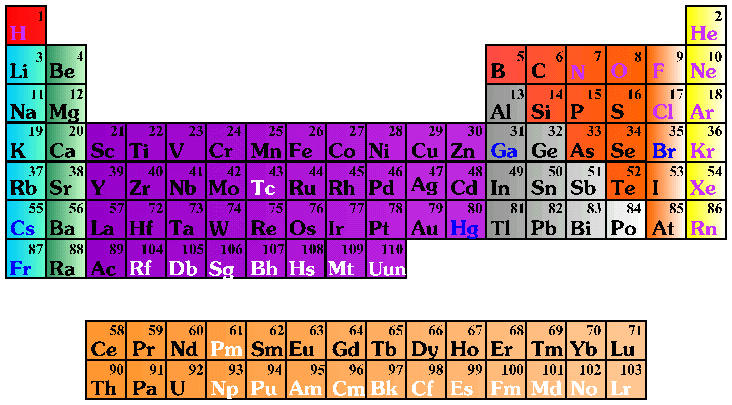 Polyatomic Ions
A group of covalently bonded atoms that have an overall charge
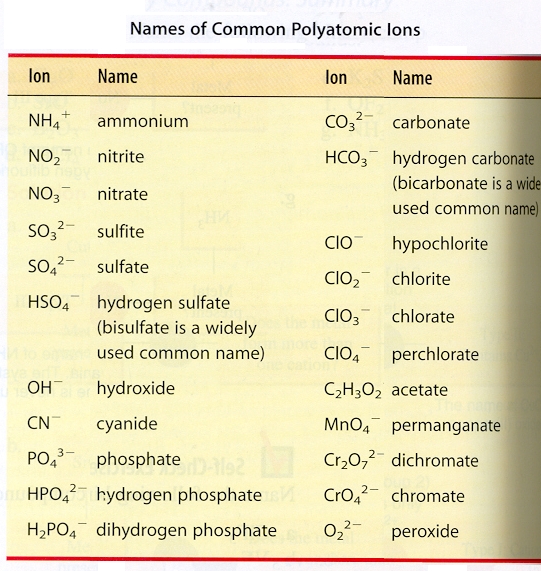 Bonds within the group of atoms are covalent
Bonds between polyatomic ions and other ions are ionic
Comparison Chart
COVALENT
IONIC
transferred from metal to nonmetal
shared between nonmetals
Electrons
Melting
Point
high
low
Soluble in 
Water
yes
usually not
yes             (solution or liquid)
Conduct Electricity
no
molecules, odorous liquids & gases
crystal lattice of ions, crystalline solids
Other
Properties
Metallic Bonding
Bond between metals
Described as a “sea of electrons”
Electrons continuously move around the atoms of the metal
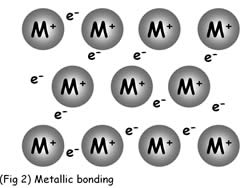 Ionic Names
Write the names of both elements, positive ion first. 
Change the negative ion’s ending to -ide.
Write the names of polyatomic ions in place of the positive or negative ion
Example: NaBr
Write the names of both elements, positive ion first.
sodium bromine
 
Change the negative ion’s ending to -ide.
sodium bromide

Write the names of polyatomic ions in place of the positive or negative ion
No polyatomic ions
Example: Na2CO3
Write the names of both elements, positive ion first.
With more than 2 elements, there must be a polyatomic ion.  Check the table of polyatomic ions.  CO3 is carbonate
sodium carbonate
 
Change the negative ion’s ending to -ide.
Write the names of polyatomic ions in place of the positive or negative ion
sodium carbonate
Example: Li2O
Write the names of both elements, positive ion first.
lithium oxygen
 
Change the negative ion’s ending to -ide.
lithium oxide
(note that that for ionic compounds, the subscript doesn’t affect the name)
Covalent Naming
Write the names of both elements in the order that they are shown
Change the second element’s ending to –ide
Add the greek prefix to note the number of each element shown
If there is only one of the first element, it does not need a greek prefix
Covalent Naming
When naming molecular compounds, we use Greek prefixes to tell us the number of atoms present in the compound
One = mono
Two = di
Three = tri
Four = tetra
Five = penta
Six = hexa
Seven = hepta
Eight = octa
Example: H2O
Write the names of both elements in the order that they are shown
Hydrogen oxygen

Change the second element’s ending to –ide
Hydrogen oxide

Add the greek prefix to note the number of each element
Dihydrogen monoxide
If there is only one of the first element, it does not need a greek prefix
Example: CO
Write the names of both elements in the order that they are shown
Carbon oxygen

Change the second element’s ending to –ide
Carbon oxide

Add the greek prefix to note the number of each element
Monocarbon monoxide
If there is only one of the first element, it does not need a greek prefix
Carbon monoxide
Example: CO2
Write the names of both elements in the order that they are shown
Carbon oxygen

Change the second element’s ending to –ide
Carbon oxide

Add the greek prefix to note the number of each element
Monocarbon dioxide
If there is only one of the first element, it does not need a greek prefix
Carbon dioxide
Ionic Formulas
Write each ion.  Put the positive ion first.
Overall charge must equal zero.
If charges cancel, just write the symbols.
If not, crisscross the charges to find subscripts.
Use parentheses when more than one polyatomic ion is needed.
Example: Potassium chloride
Write each ion.  Put the positive ion first.
K1+     Cl1-

Overall charge must equal zero.
If charges cancel, just write the symbols.
If not, crisscross the charges to find subscripts.
KCl

Use parentheses when more than one polyatomic ion is needed.
No polyatomic ions. KCl
Example: Magnesium nitrate
Write each ion.  Put the positive ion first.
Mg2+     Nitrate is a polyatomic ion: NO31-

Overall charge must equal zero.
If charges cancel, just write the symbols.
If not, crisscross the charges to find subscripts.
Mg1                 NO3     2

Use parentheses when more than one polyatomic ion is needed.
Mg(NO3)2
Example: Copper chloride
Write each ion.  Put the positive ion first.
Cu2+     Cl1-

Overall charge must equal zero.
If charges cancel, just write the symbols.
If not, crisscross the charges to find subscripts.
Cu1Cl2

Use parentheses when more than one polyatomic ion is needed.
No polyatomic ions. CuCl2